ISED CHARITABLE CAMPAIGN IN A NUTSHELL
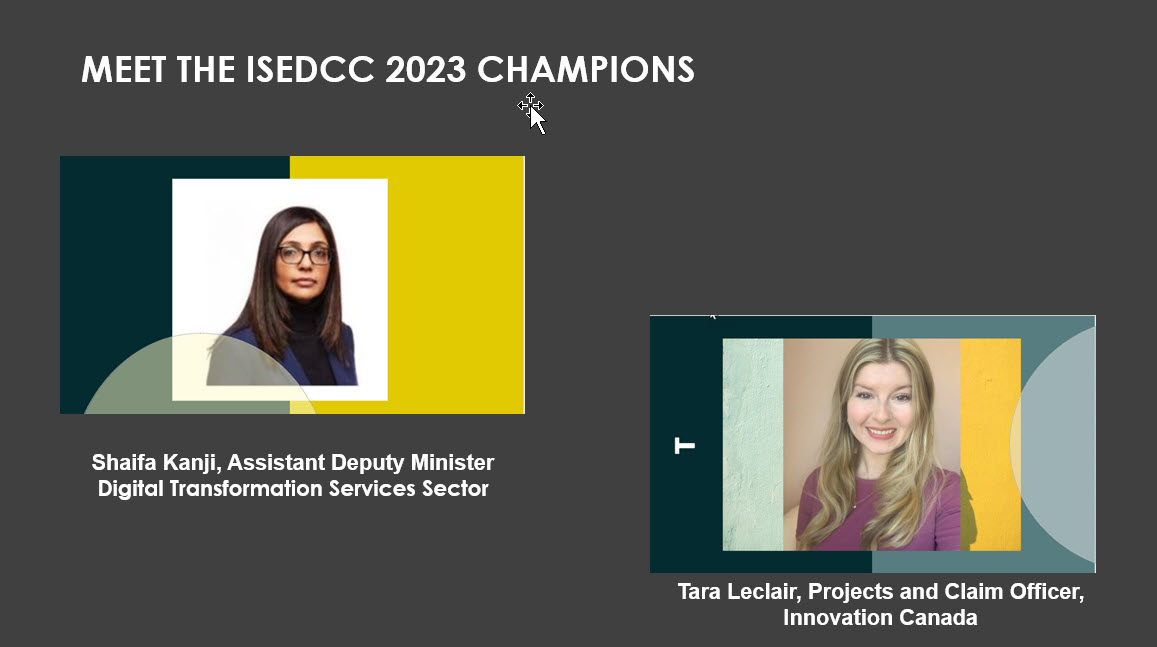 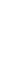 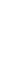 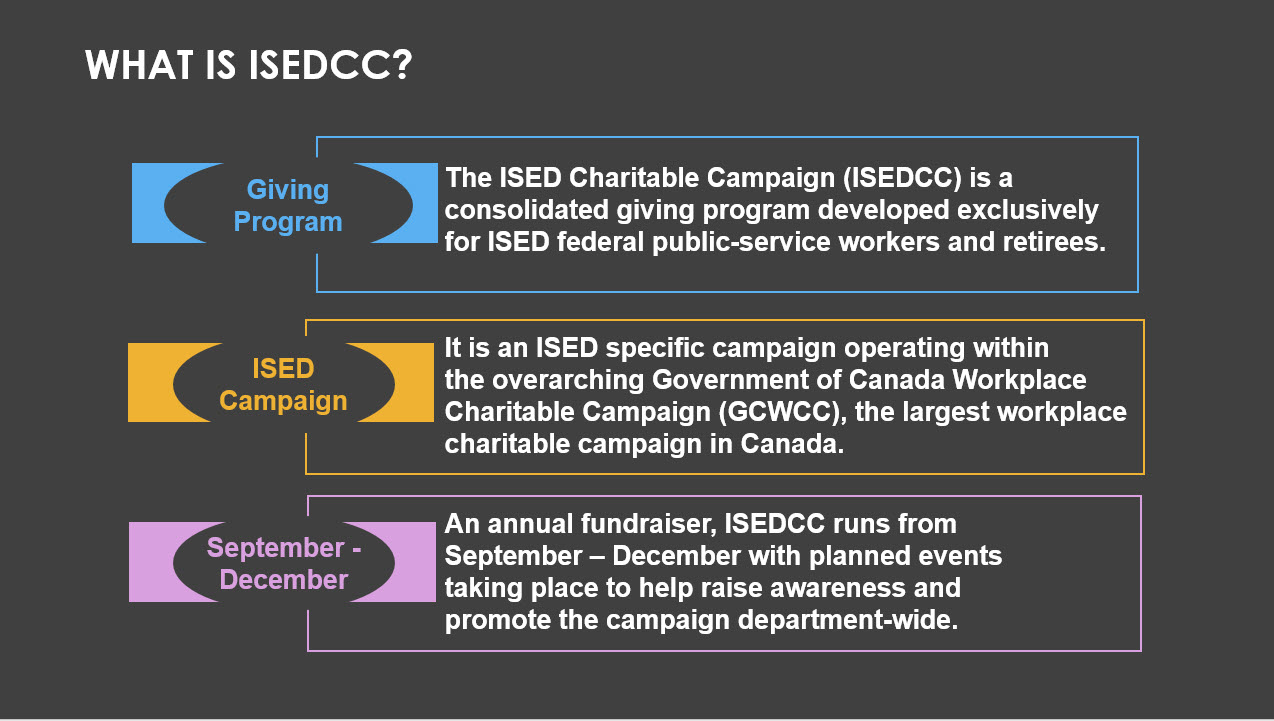 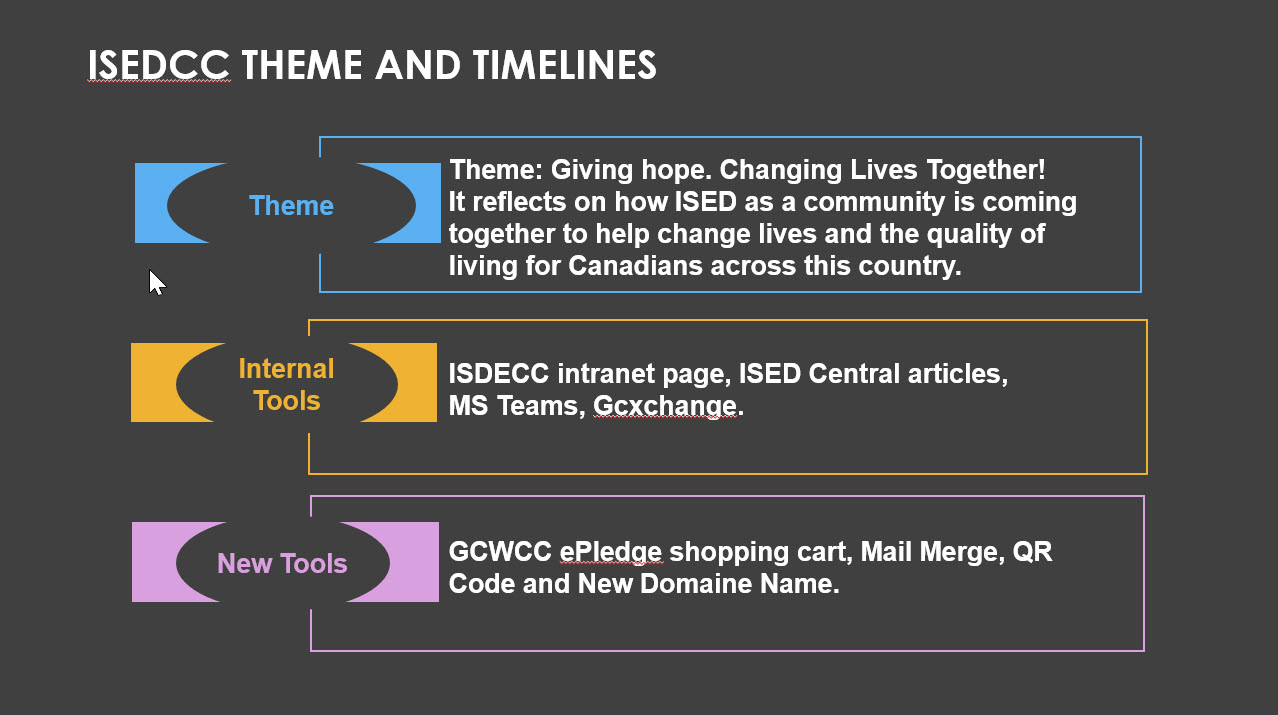 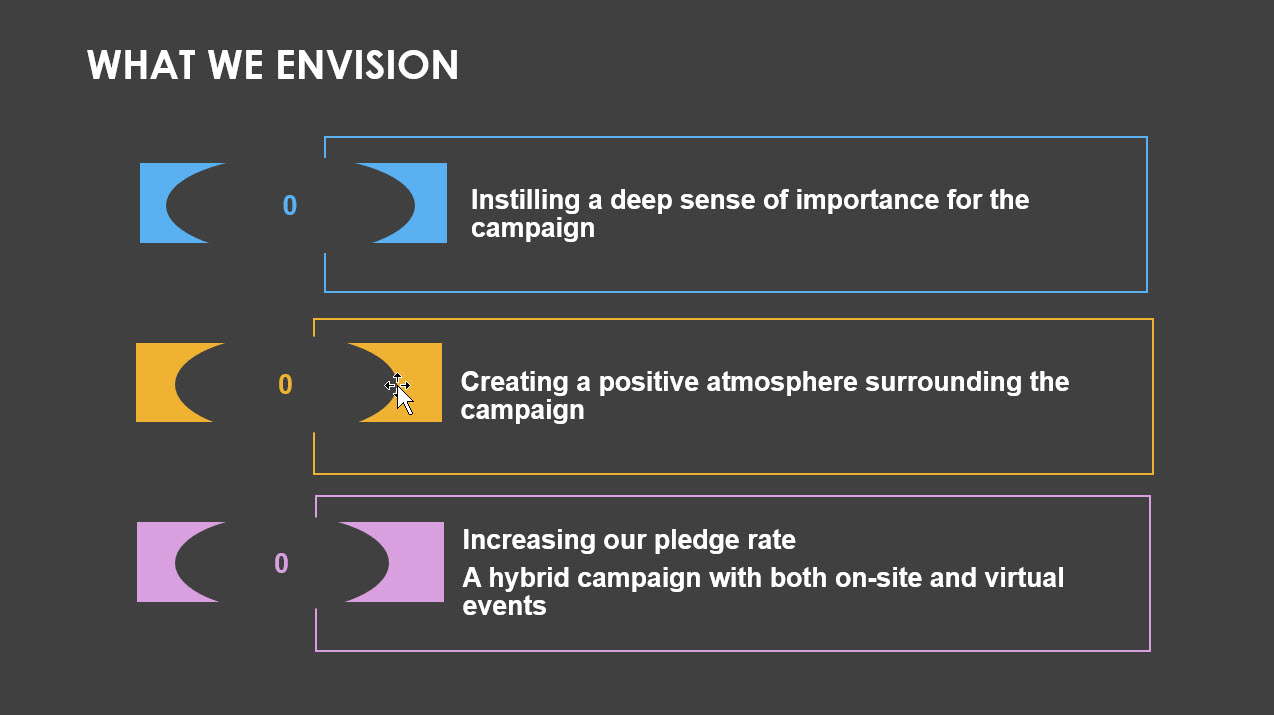 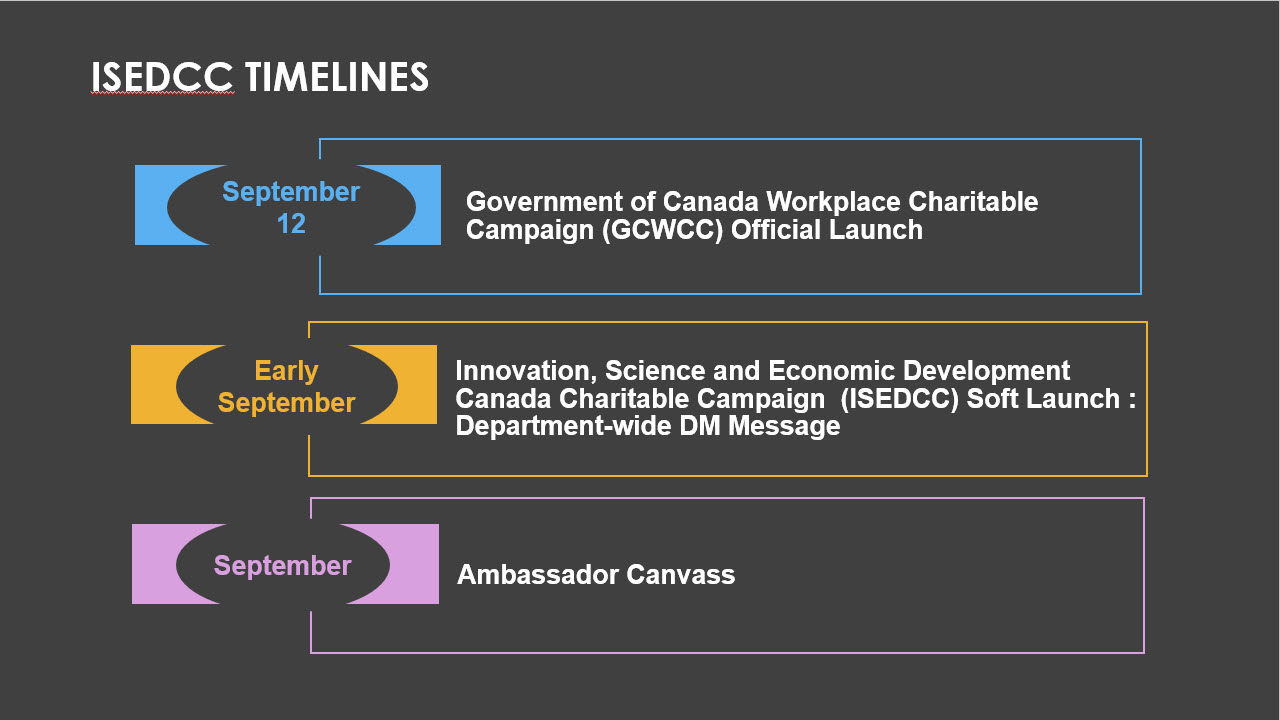 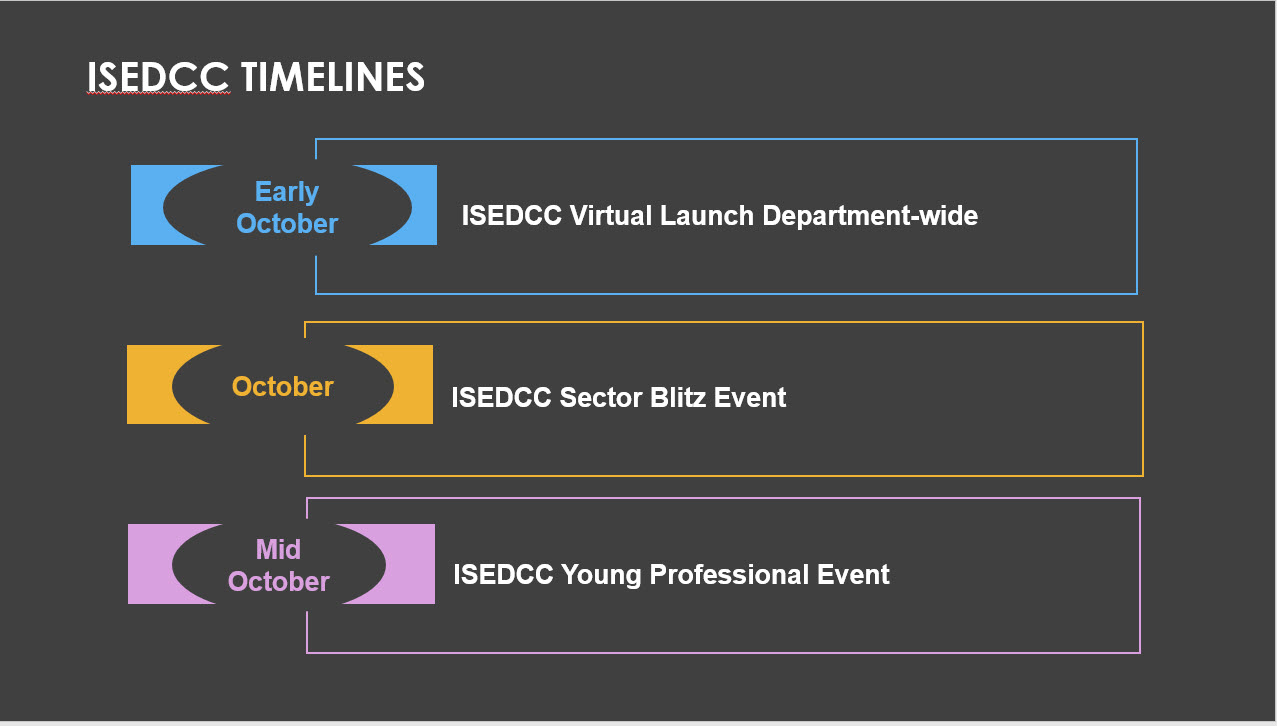 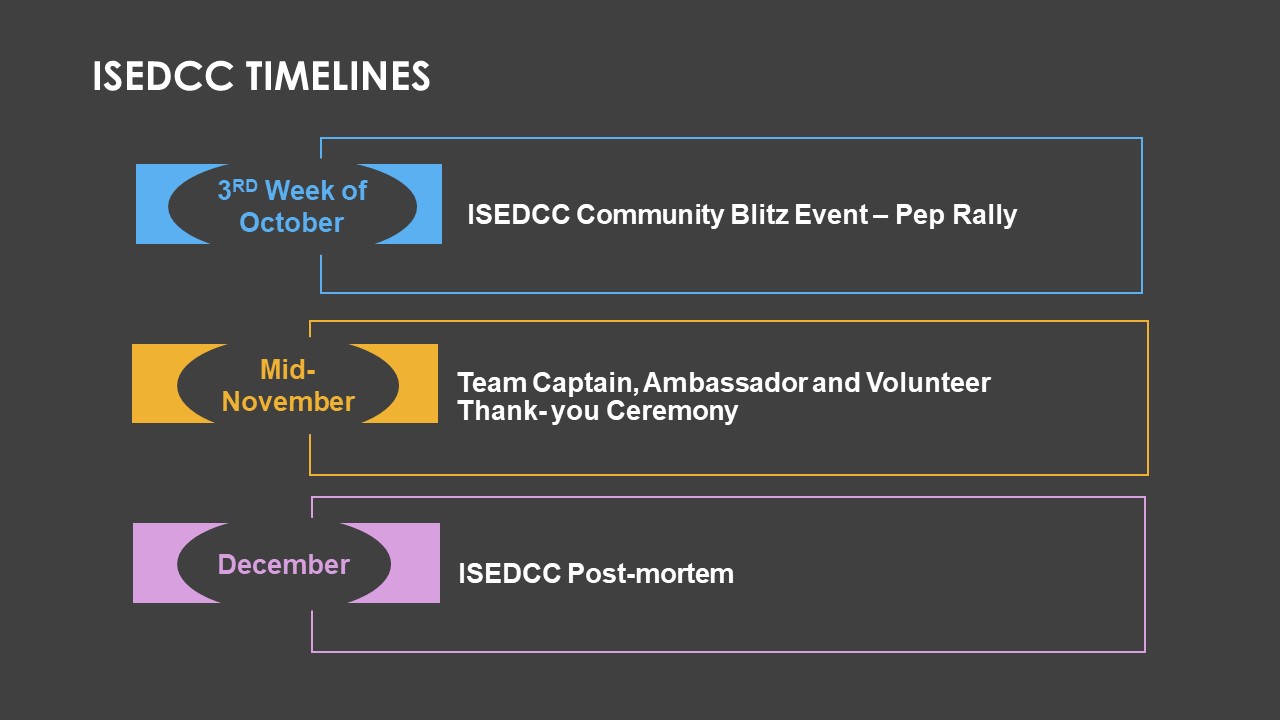 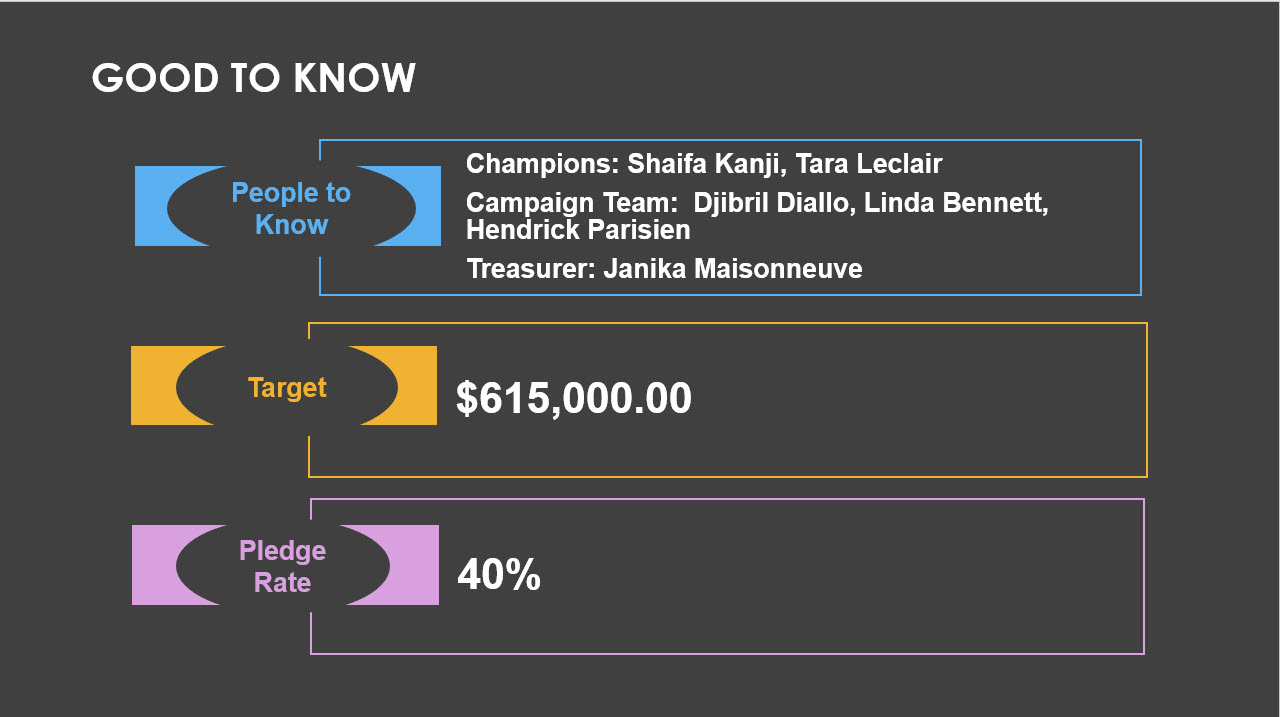 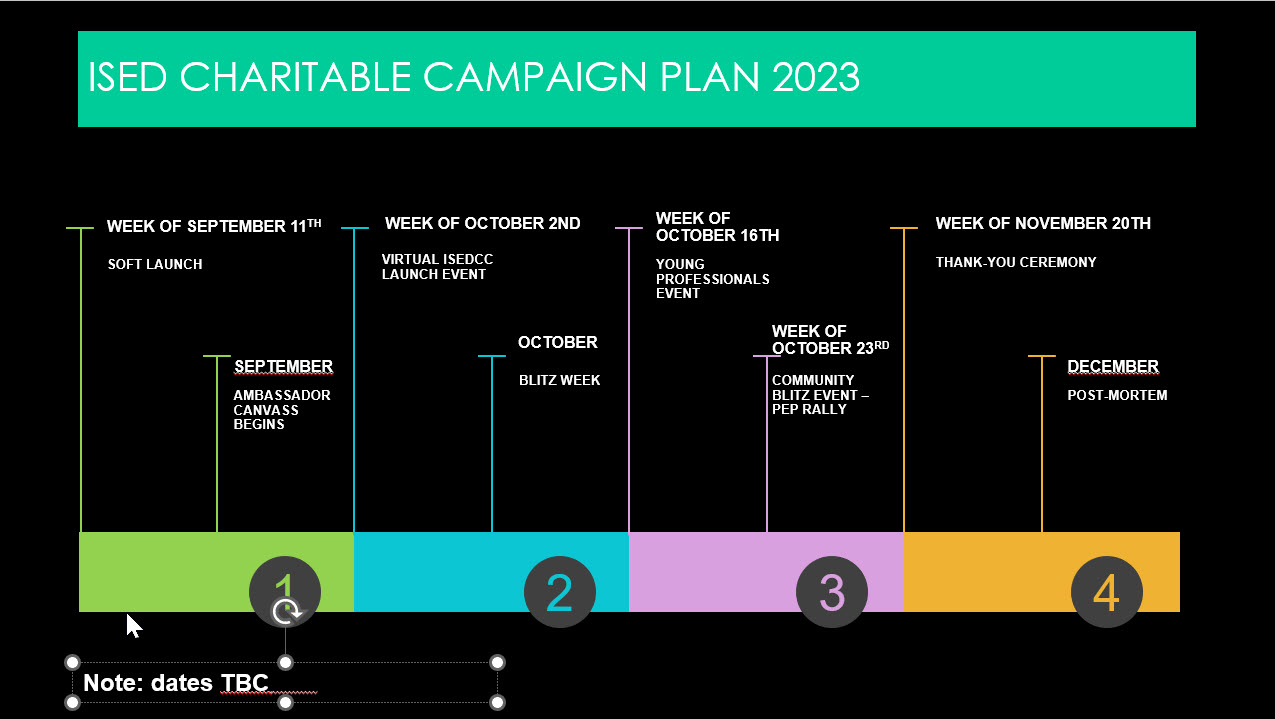 ISED Charitable Campaign (ISEDCC) 2023